بسمه تعالی
موضوع تحقیق:خانه بروجردی ها کاشان
               نام دانشجویان: فاطمه یاوری
                                 مهسا یارمحمد
طراح ساخت: استاد علی مریم کاشانی
خانواده بروجردی ازمعروف ترین معمارشهر(استادعلی مریم کاشانی)درخواست کردند که خانه موردنظررابسازد.استاد بعدازبه پایان رساندن سفت کاری خانه برای انجام نازک کاری وتزیینات ازبرجسته ترین هنرمندان نگارگرشهردعوت به عمل آورد.واین هنرمندان داستان هاوروایات عاشقانه خمسه نظامی وهفت پیکرجامی رادرجای جای طاق هاورواق ها به تصویرکشیدند.ساخت این خانه حدود18سال توسط25نفرمعماروهنرمندبه طول انجامید.ودرزمان حکومت ناصرالدین شاه 1280-1292ساخته شد واکنون حدود 130 سال از عمر این خانه سپری شده است.                                                                          روش کاراستادعلی مریم کاشانی:شیوه کاراین استاداین گونه بوده که ابتداماکت ساختمان موردنظررامی ساخته وپس ازتاییدطرح توسط کارفرمانسبت به ساخت آن اقدام می کرده,تیمچه امین الدوله وخانه طباطبایی از آثار اوست.
    این خانه را باالهام ازشیوه معماری اصیل ایرانی ساخته است
خانه تاريخي بروجردي ها که در محله قديمي سلطان اميراحمد کاشان قرار دارد، نمونه يکي از خانه هاي مسکوني دوره قاجار است که در سال 1280 هجري قمري توسط يکي از بازرگانان معروف کاشان، حاج سيدحسين نطنزي ساخته شده و برخي از تزئينات بدنه داخلي هشتي ورودي آن در سال 1295 هجري قمري به انجام رسيده است.
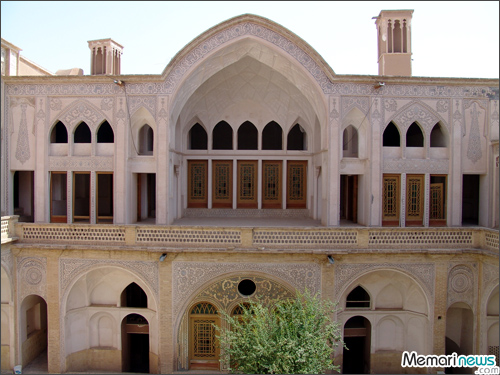 شرح پلان خانه بروجردی هامعماری داخلی وعملکردفضاها مساحت 1700مترمربع-زیربنا1000مترمربع-دوطبقه ودربعضی قسمتها مثل قسمت جنوبی که باسرداب دارای 3طبقه است.دارای یک حیاط با ابعاد20در30-دارای 3ورودی درشمال(ورودی اصلی)،غرب(مخصوص مراسم مذهبی وغیره) وجنوب(برای خواص) وایوان های سرپوشیده دراطراف حیاط.جلوخان درفضای هشتی که دارای 6عددسکو برای انتظارمراجعین می باشد.این سکوها پاخوری نام دارد.
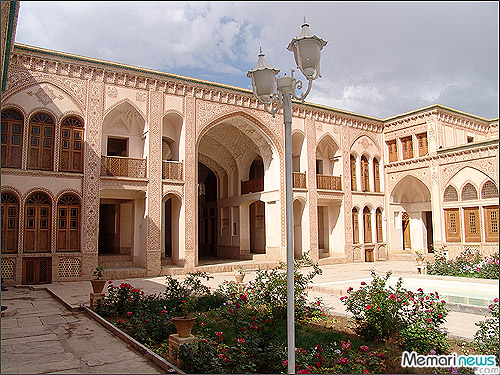 پلان های خانه بروجردی ها
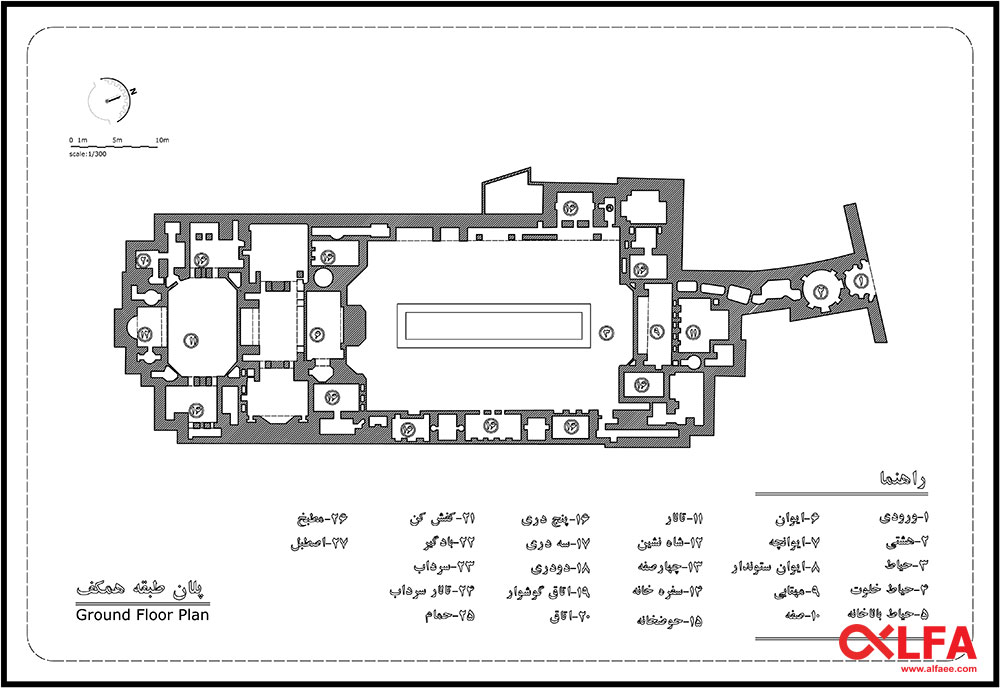 برش های خانه بروجردی ها
تقسیمات خانه بروجردی ها: بیرونی-اندرونیبخش بیرونی شامل:بخش شمالی-بخش جنوبی(تابستانی)-بادگیرهابخش اندرونی شامل:بخش شمالی_بخش جنوبی بخش بیرونی:1.هشتی2.راهرو و دهلیز3.حیاط مرکزی مستطیل شکل20×30    بخش اندرونی:1.دارای 9اتاق2.دارای حیاط خلوت واتاق پنج دری ساده،صندوق خانه،اتاق نشیمن ویک سرداب بزرگ دربخش جنوبی آن3.دربخش شمالی شامل حیاط مرکزی-تالارپذیرایی ست. بادگیرهای این خانه هشت ضلعی هستند.
تامین نوردرخانه بروجردی ها:نورهشتی:تعبیه روزنه ای درسقفنورزیرزمین:دربخشی از دیوارها وزیرایوانهایاطاقچه ها،پنجره های مشبکی وجودداردکه نقش عبورجریان هواراایفا کرده وفضای راهروی زیرزمین را نیزروشن می کند. نورآشپزخانه:آشپزخانه وانبارهای خانه درگوشه هاوقسمت هاییازخانه است که نیازبه نوروتهویه درآن جاهااندک است.نورتالاراصلی:نوربه وسیله نورگیرفوقانی درسقف تامین می شود.
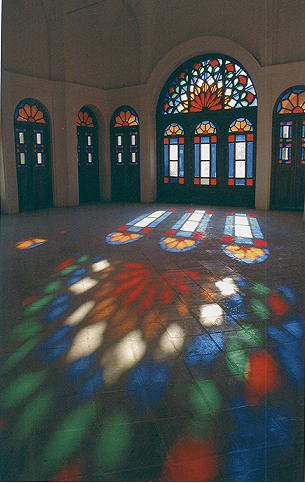 مصالح مورد استفاده درخانه بروجردی ها:آجر-کاشی-سیم گل-گچ ورنگ درتزییناتآجر:کف فرش حیاط-اتاق ها-راهروها-کاهگل وسیم گل:پوشش دیوارهای بیرونیگچ: پوشش داخلی بعضی اتاقهارنگ روغن:پوشش تالاراصلیهمچنین این بنادارای تزیینات اندک کاشی،آجرچینی ساده،گچبری های زیباونفیس ونقاشی ورنگ آمیزی دربخش بیرونی وتزیینات آینه کاری دربخش اندرونی می باشد.
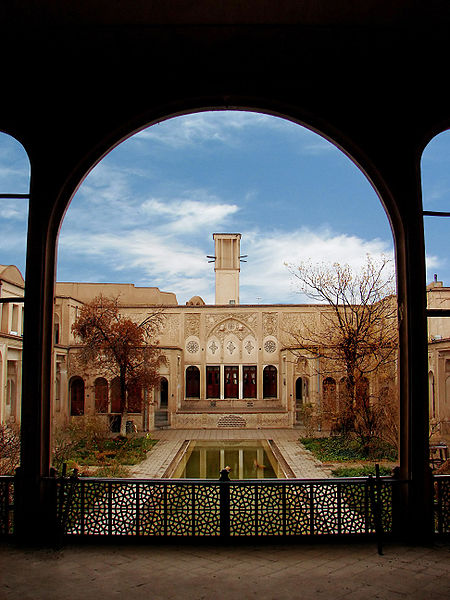 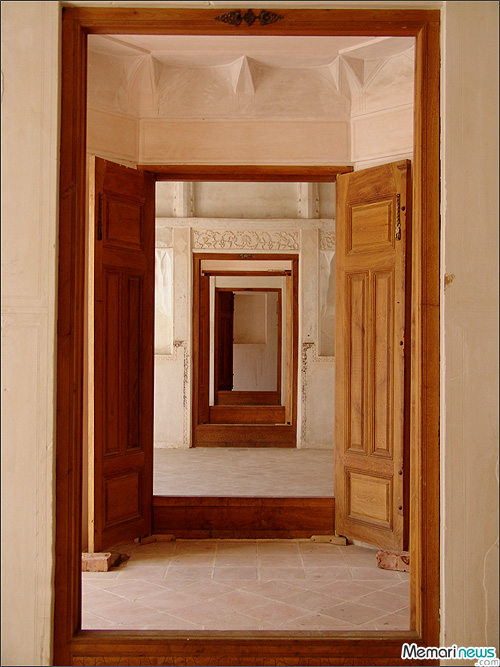 خانه بروجردي ها متناسب با خصوصيات اقليمي و شرايط آب و هوايي منطقه کويري کاشان طراحي و ساخته شده، به گونه اي که در گرماي شديد تابستان هواي خنک و بسيار مطبوعي از طريق بادگيرهاي واقع در بالاي پشت بام به صورت طبيعي و دائمي به زيرزمين ها سرازير شده و در آنها جريان مي يابد.نقاشي هاي خانه بروجردي ها زير نظر دو هنرمند بزرگ و نامدار نقاشي ايران دوران قاجار "مرحوم ميرزا ابوالحسن غفاري کاشان" (بنيانگذار اولين مدرسه نقاشي در ايران) و برادرزاده اش "مرحوم ميرزا محمدخان غفاري کاشاني" ملقب به "کمال الملک" ترسيم و طرح هاي گچبري خانه نيز با نظارت اين دو استاد به انجام رسيده است.
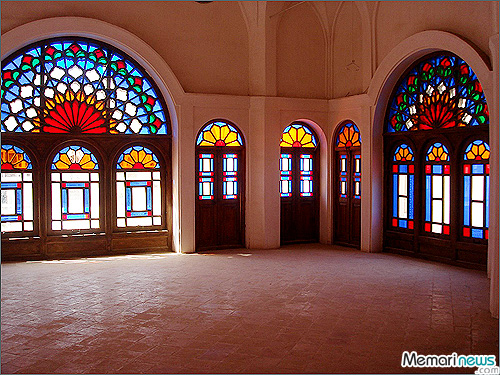 به طور کلي خانه بروجردي ها از نظر طرح و معماري، قدمت، تزئينات و نقاشي گچبري در زمره نفيس ترين آثار تاريخي کشور قرار دارد که بخش بيروني آن در سال 1353 توسط دولت خريداري و با شماره 1082 در فهرست آثار ملي ايران به ثبت رسيده است.تاکنون مرمت بخش هاي مختلف و نيز استحکام بخشي قسمت هاي عمده خانه و تثبيت نقاشي ها به وسيله کارشناسان و استادکاران اداره ميراث فرهنگي کاشان انجام و برخي الحاقات و تغييرات غيراصولي انجام گرفته است.
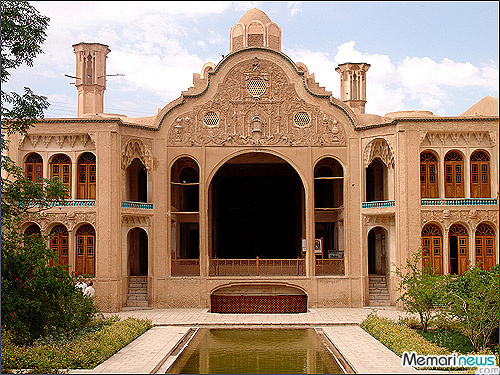